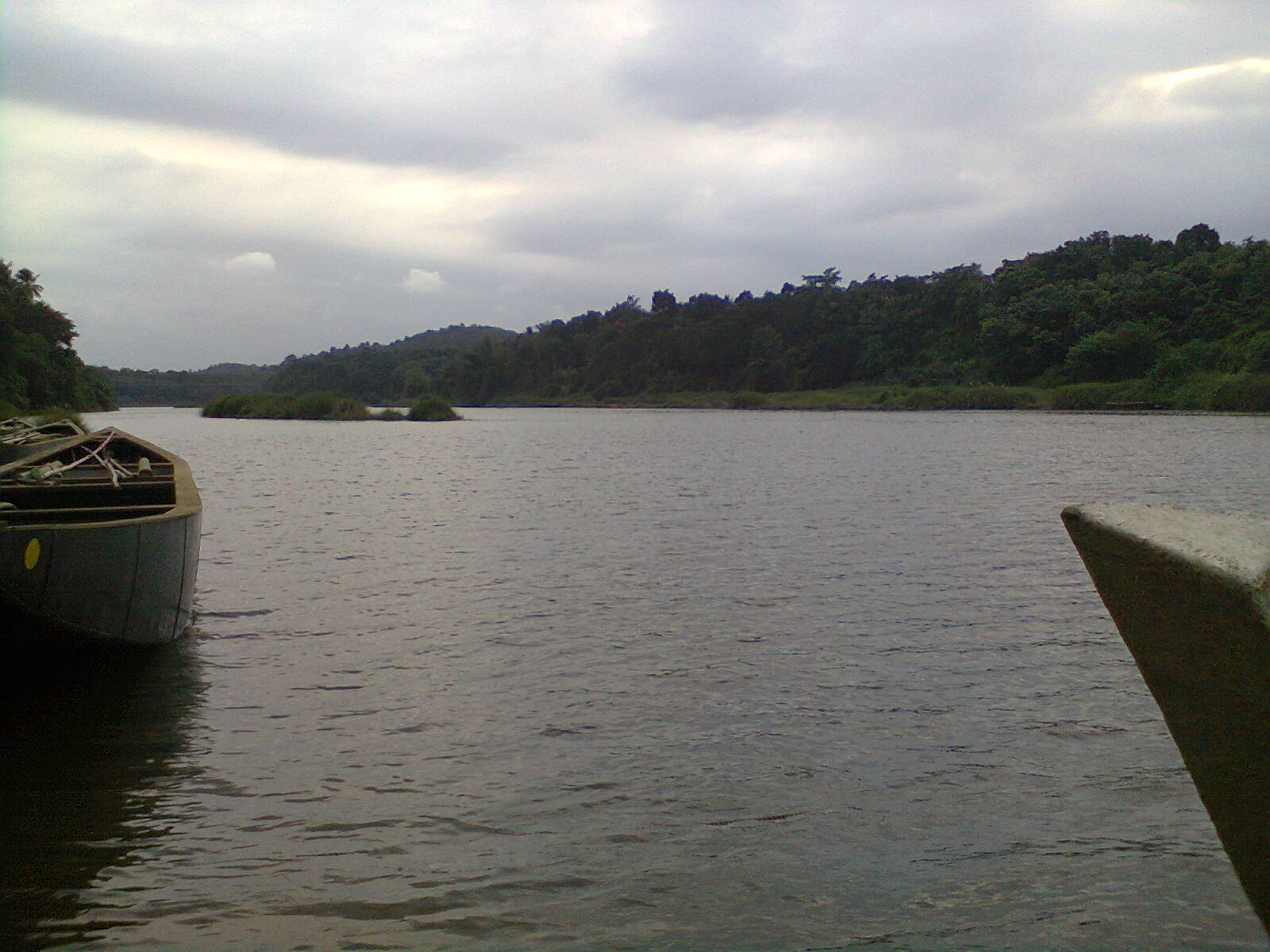 INTEGRATED RIVER BASIN MANAGEMENT IN WESTERN GHAT REGION THROUGH A CASE STUDY
Dr A B Anitha
Scientist F & Head
Surface Water Division
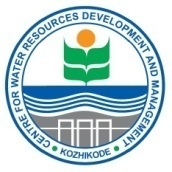 Centre for Water Resources Development  and Management
Kozhikode ,Kerala
September  2014
Need for an Integrated River Basin Management
No  interdepartmental  cooperation among the  user  Departments

Downstream users are not aware of the upstream interventions

Integrated River Basin Management should consider multiple water  uses in a river basin

Coordination with other sectors and levels of government –(nation planning , regional planning)

Will help the planners and decision makers in solving water management issues
Database
Survey of India Toposheets
Rainfall and Runoff data from IMD, CWC   WRD, KSEB
IRS data for landuse classification
Present utilization and future demand of water from KWA, WRD, KSEB, KSPCB  and Dept. of Industries
Block wise groundwater  data  from CGWB
Modern tools like GIS, GPS and Remote Sensing Techniques were used
Hydrological Analysis Done
Spatial and temporal water availability and demand
Water quality status
Present water resources utilization
Future water resources demand
Spatial water balance
Surplus/deficit
Management strategies
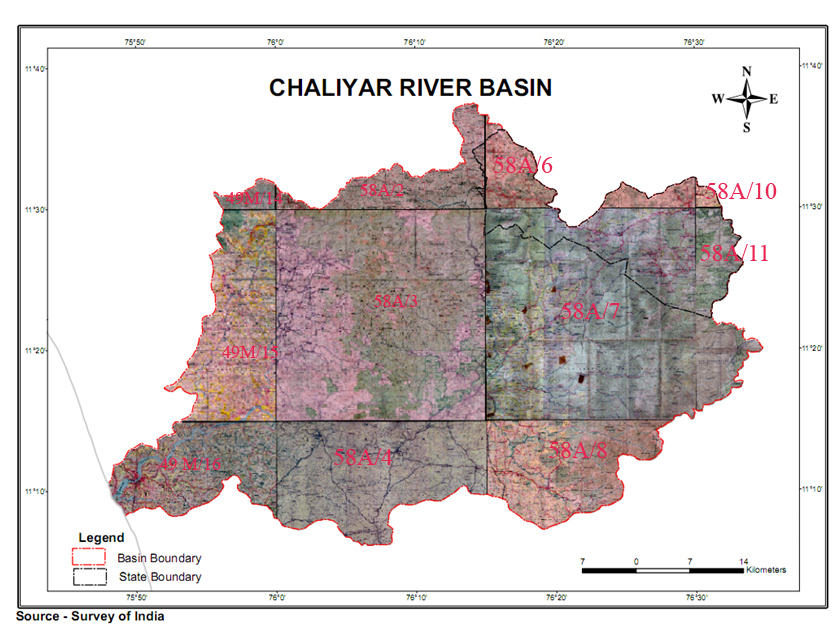 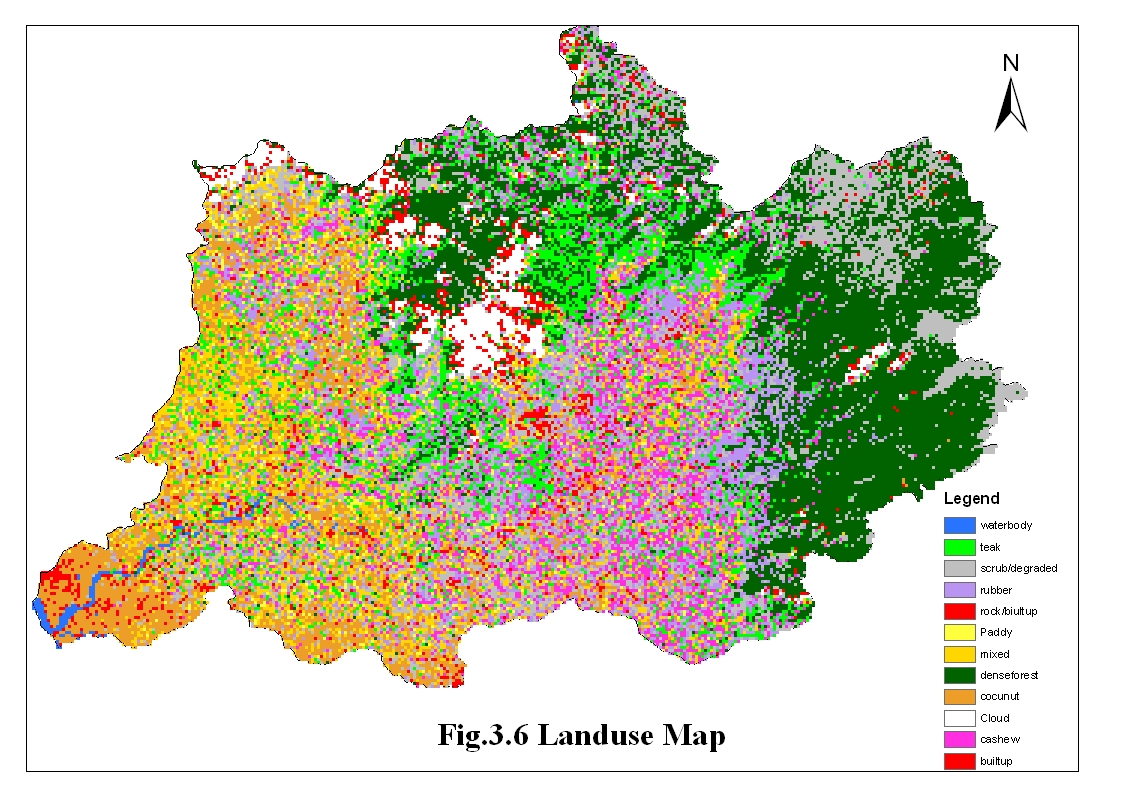 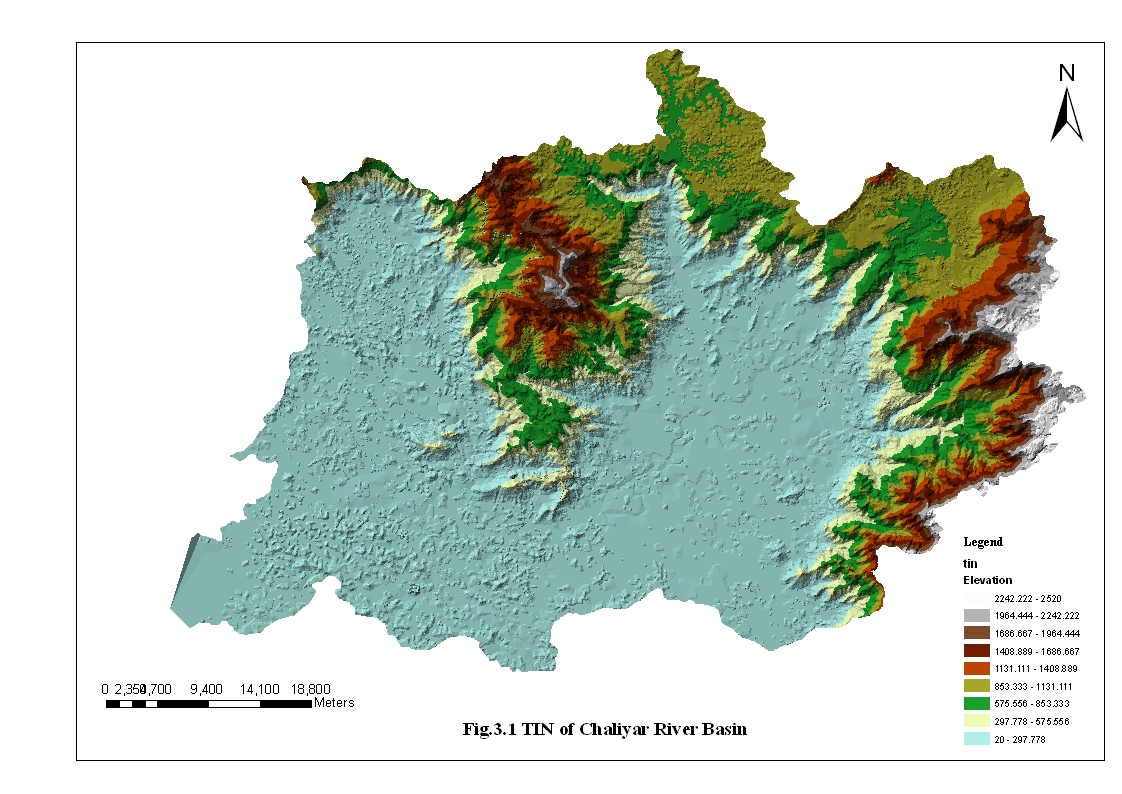 Spatial and Temporal Distribution of Rainfall
location details of raingauge stations.docx
Mean monthly rainfall.docx
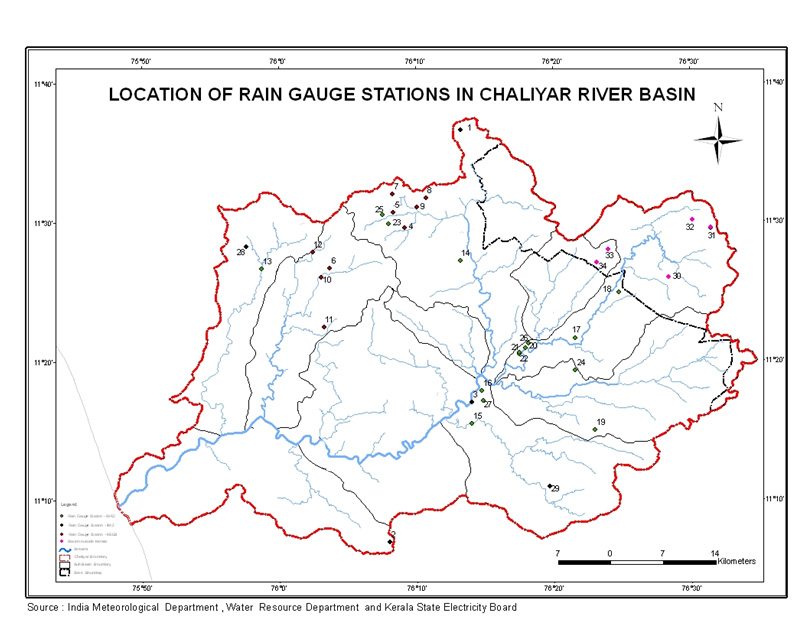 Isohyetal map of Chaliyar
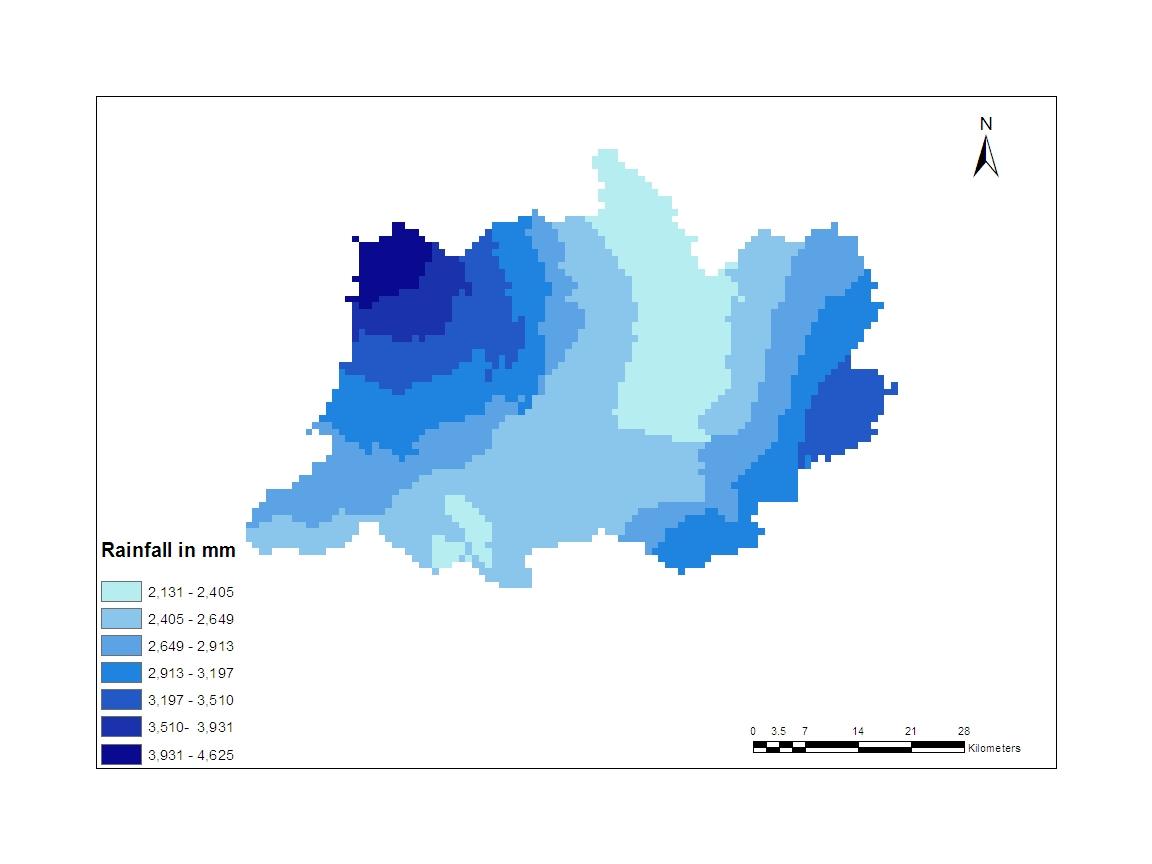 Annual rainfall varies from  2130-4625 mm
Spatial and Temporal Analysis of Runoff
Location details of river gauging stations.docx
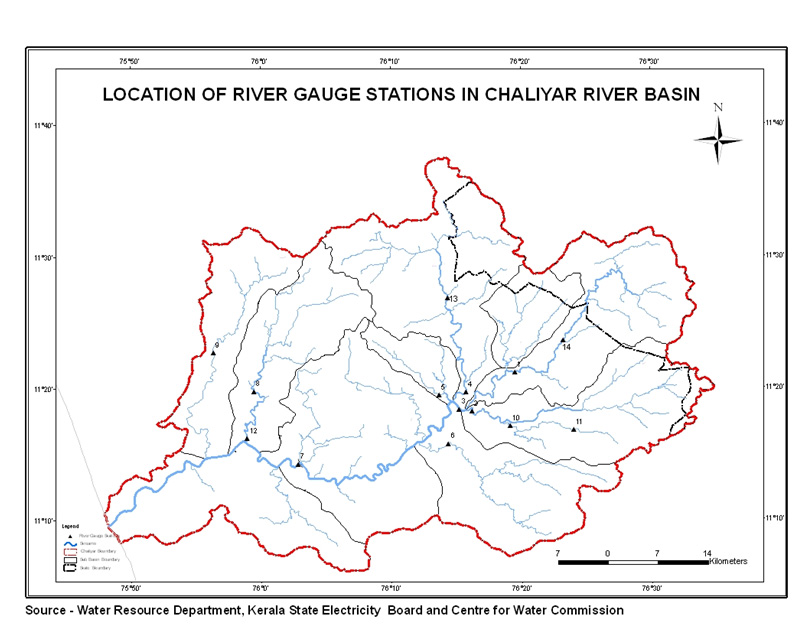 Mean monthly Surface Water Availability  (MCM) in Chaliyar River Basin
Utilizable Yield (MCM)  of Chaliyar river Basin
50%, 75% and 90% dependable flows of sub basins of Chaliyar
Flow Duration Curves
GROUNDWATER RESOURCES OF CHALIYAR
Groundwater resources of Chaliyar.docx
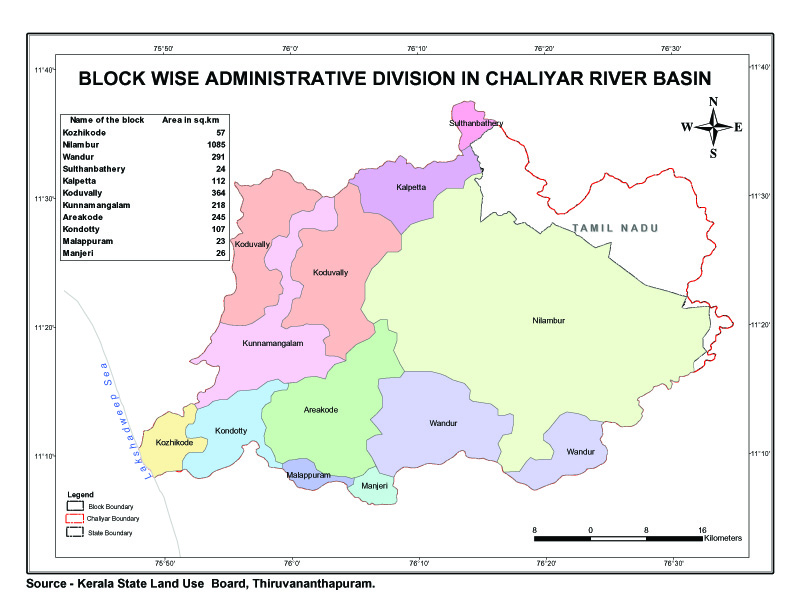 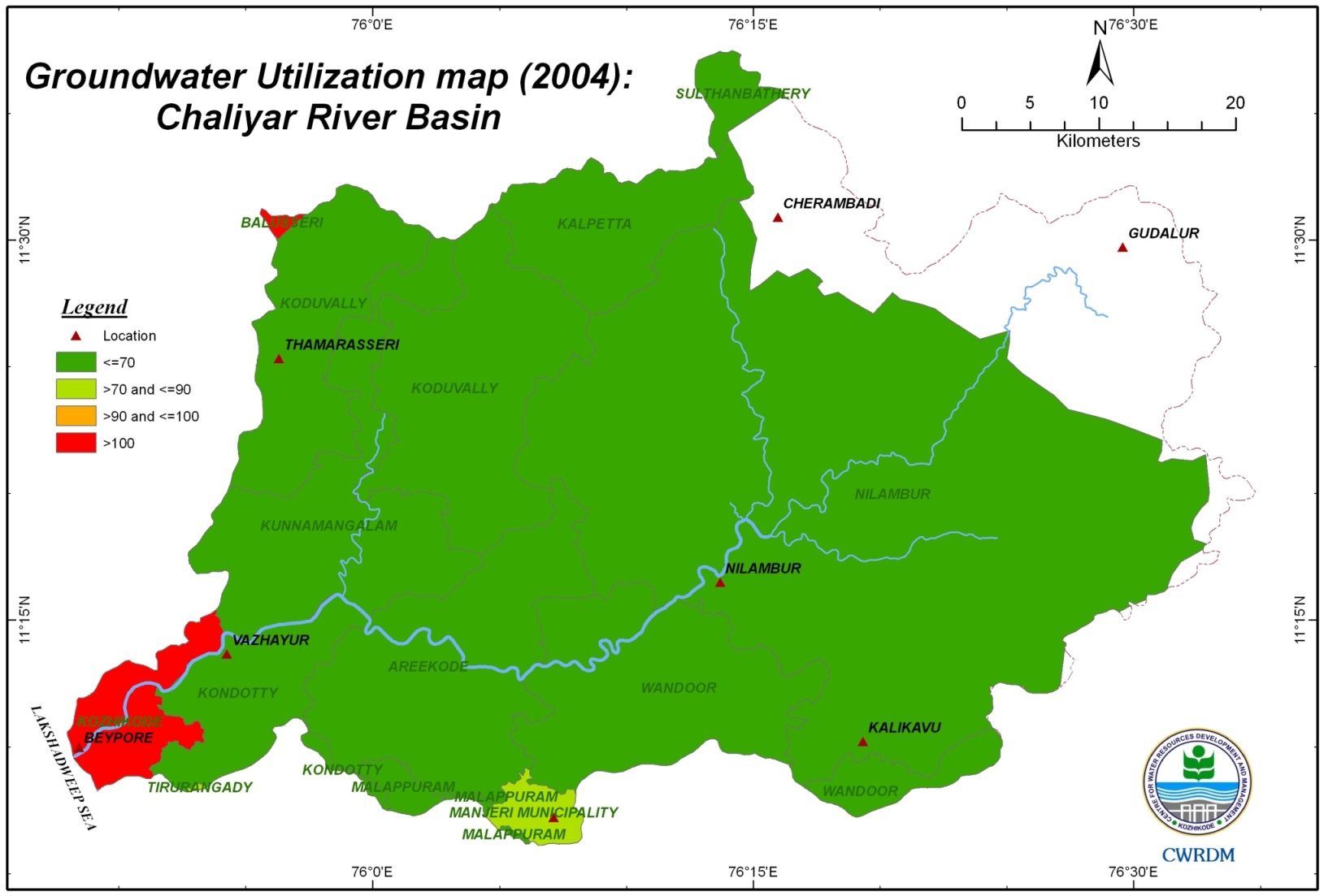 Water Availability
Surface Water
	Monsoon flow: 5723 MCM  
	Non monsoon: 176 MCM
Utilizable flow
	Monsoon flow: 4022 M MCM  
	Non monsoon: 115 MCM
Groundwater  Potential:283.25 MCM
        GW Draft : 140 MCM  4 blocks semi critical ; 
          8 Blocks  safe
Water Quality Status
Higher level of dissolved solids in coastal region
75% of wells show significant level of nitrate
 bore wells having high iron
Except for pH, all the quality variables comply with the desirable limit
The spatial trends of chloride, sulphate, sodium and calcium
Low concentrations of these constituents confirming the good quality of water except few wells in the coastal area.
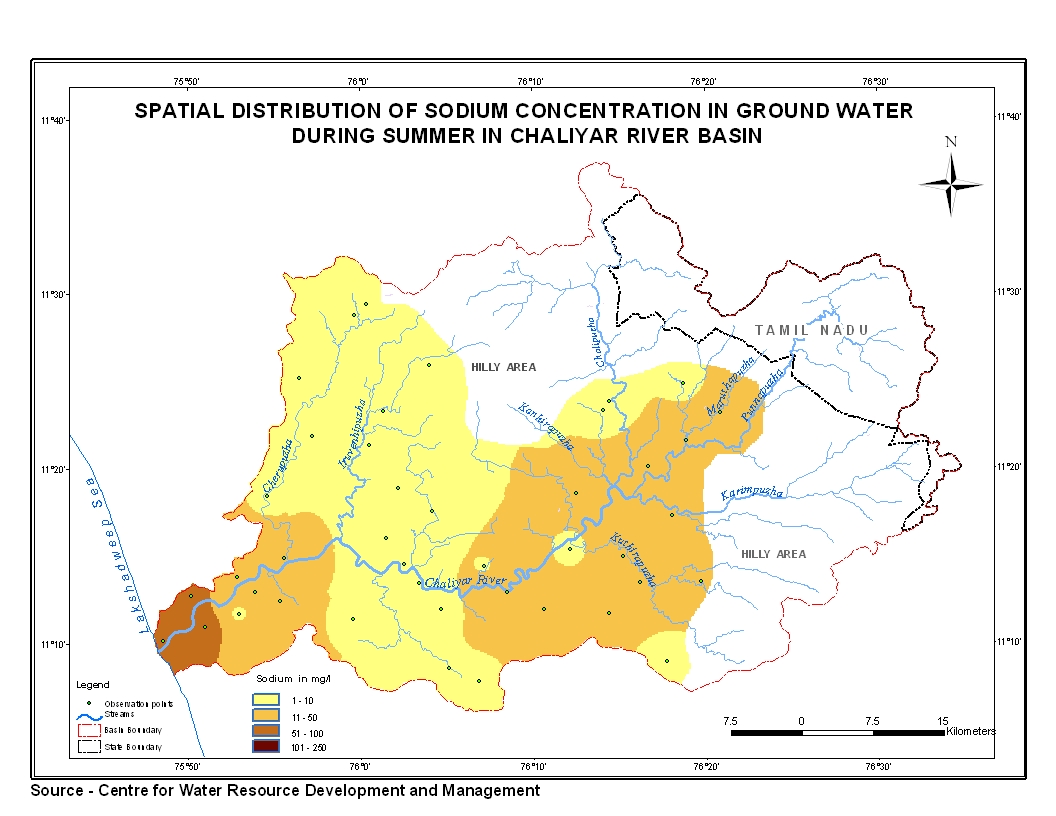 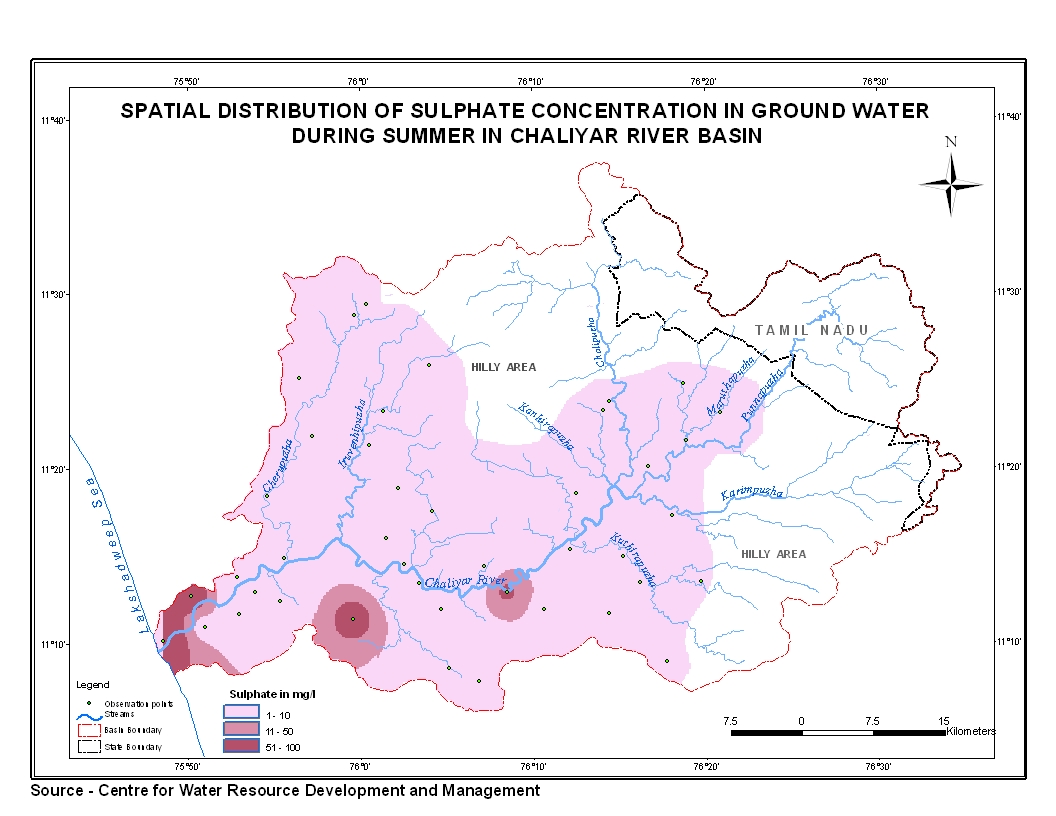 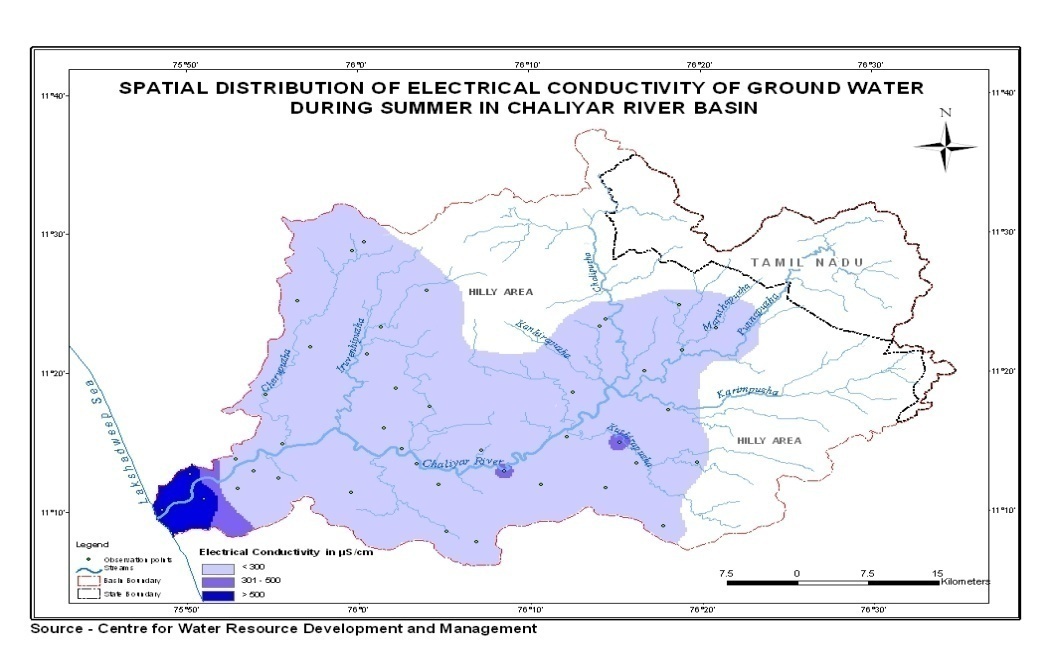 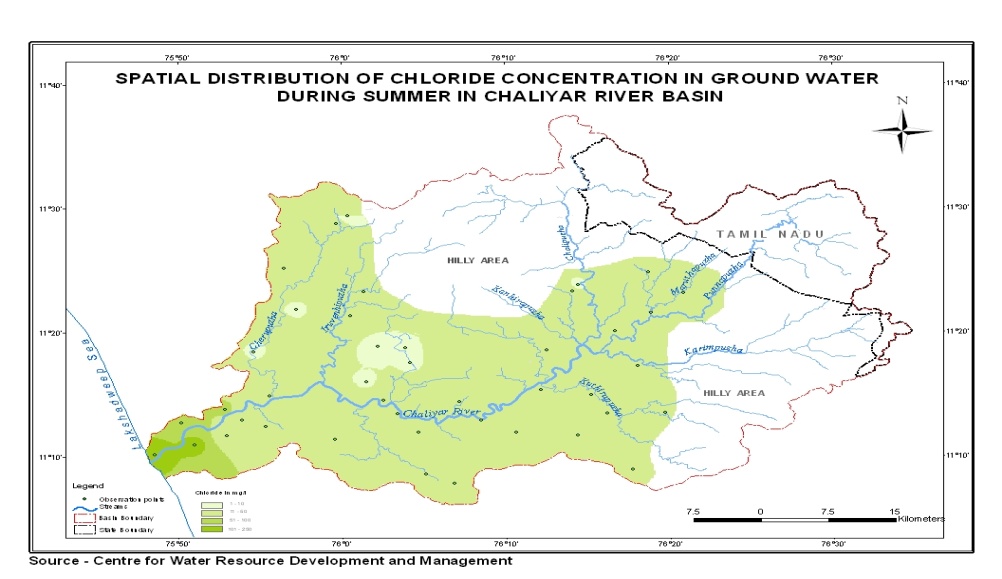 STATUS OF WATER RESOURCES UTILIZATION AND FUTURE DEMAND FOR VARIOUS PURPOSES
Water for Domestic Purpose
Present Utilization
No. of Schemes: 42 Schemes in Kozhikode &              
                                  Malappuram Districts
- Water utilization  - 218 MLD
                                    80 MCM
Future Demand
No. of new Schemes – 45
Water utilization  - 409 MLD
                                    150 MCM
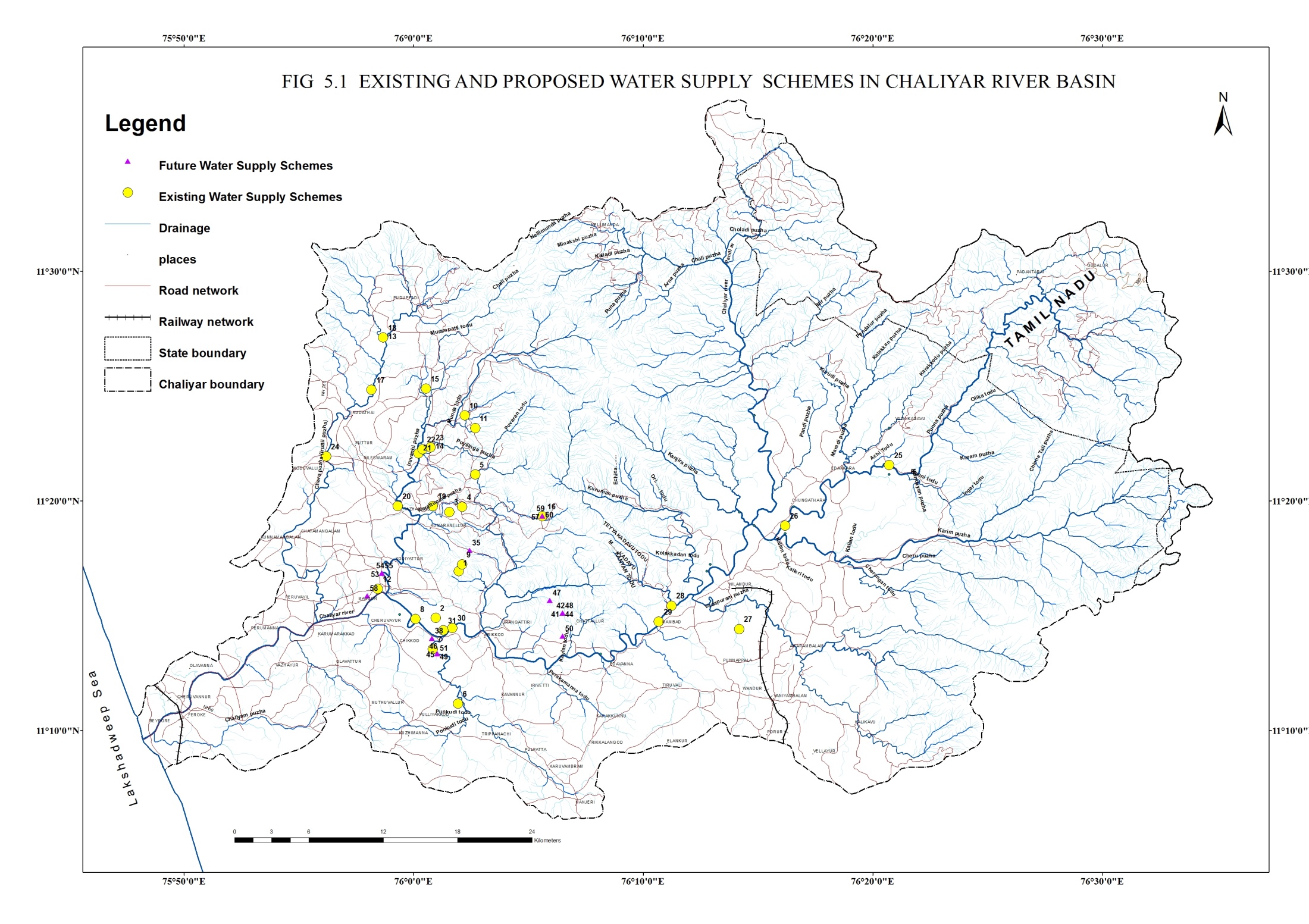 Water for Irrigation
No major schemes
One medium scheme for salinity arresting
4 Diversion Schemes
24 Lift Irrigation Schemes
30 Vented Cross Bars
4 Ongoing medium schemes
Net irrigated  area  - 15,423 ha 
Proposed schemes 
	- 6 major,5 medium and many check dams
	Net area to be irrigated – 20,368 ha
EXISTING WATER RESOURCES STRUCTURES
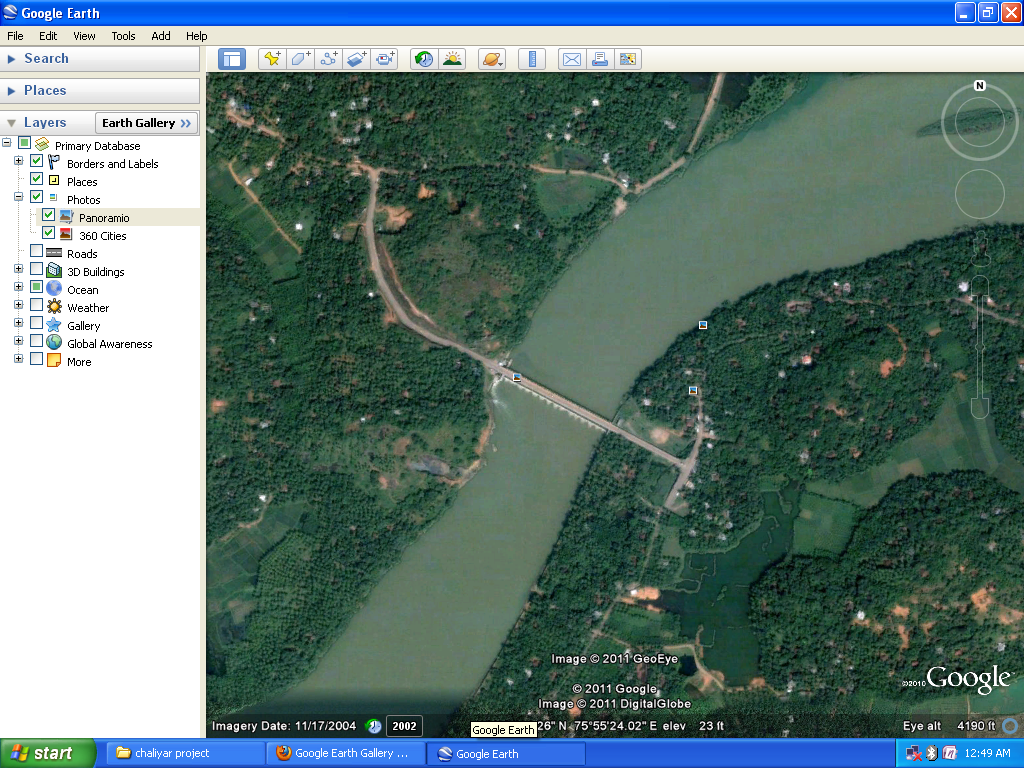 Topographical View of Regulator cum Bridge 
at Kavanakkallu
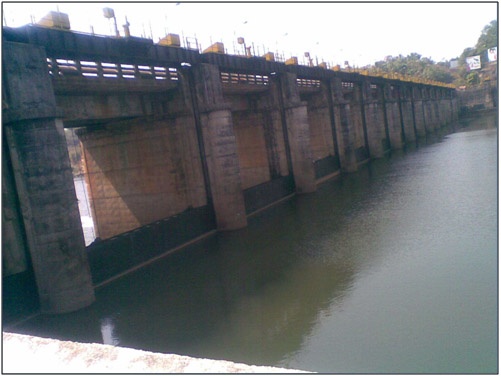 Upstream view of Kavanakkallu  Regulator-cum Bridge
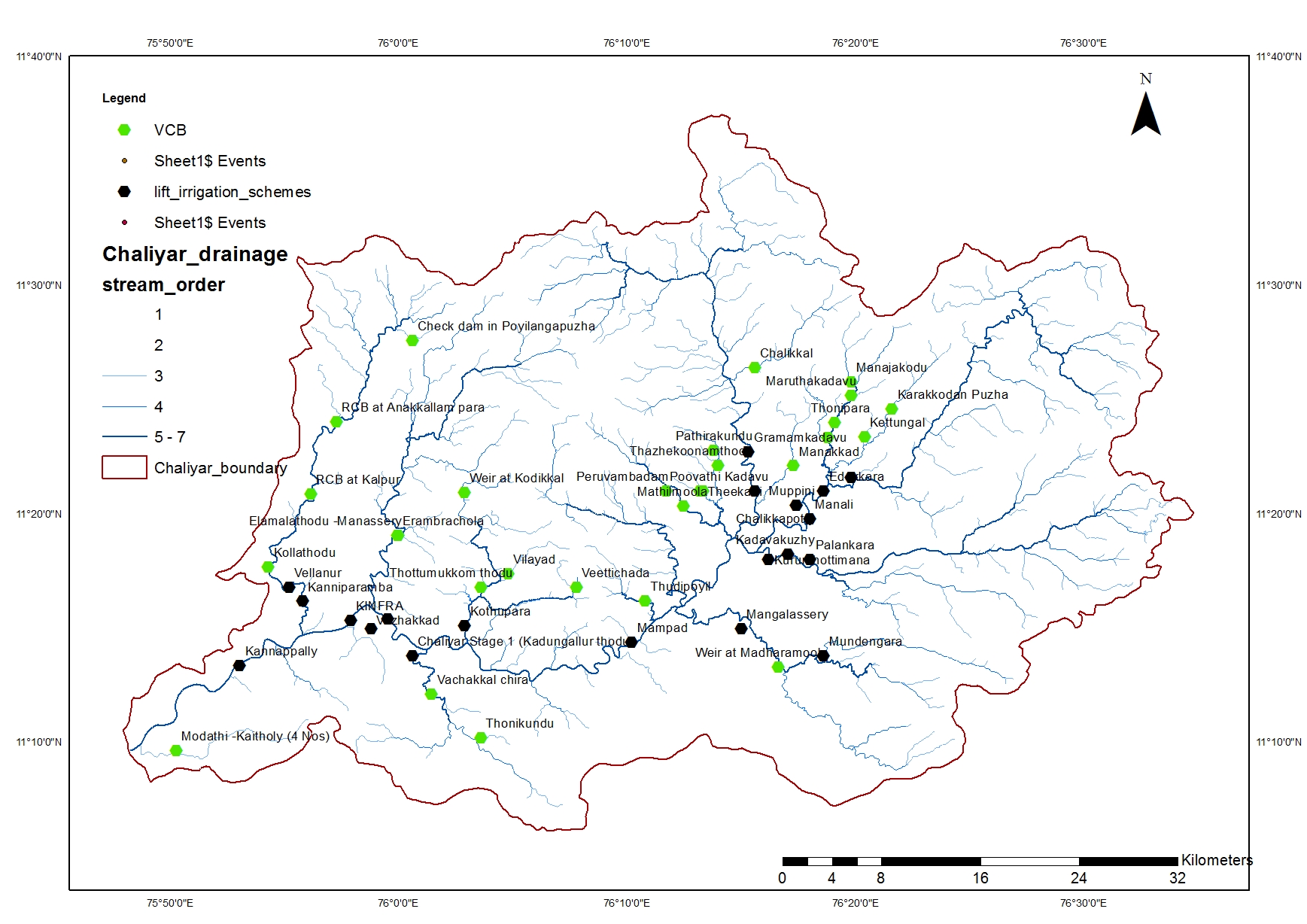 Hydel Power Generation
Present Utilisation

4 small hydro electric schemes in Chaliyar river basin which produces 16.6 MW power making use of 308 MCM of water.
Four schemes are under construction which can produce 17.7 MW power  making use of 183 MCM of water

Future Schemes

	- 3 major schemes
	-12 small hydel schemes
	-  15 small shcemes under feasibility stage
Power generation – 342 MW, 932.13 MU, 1437 MCM
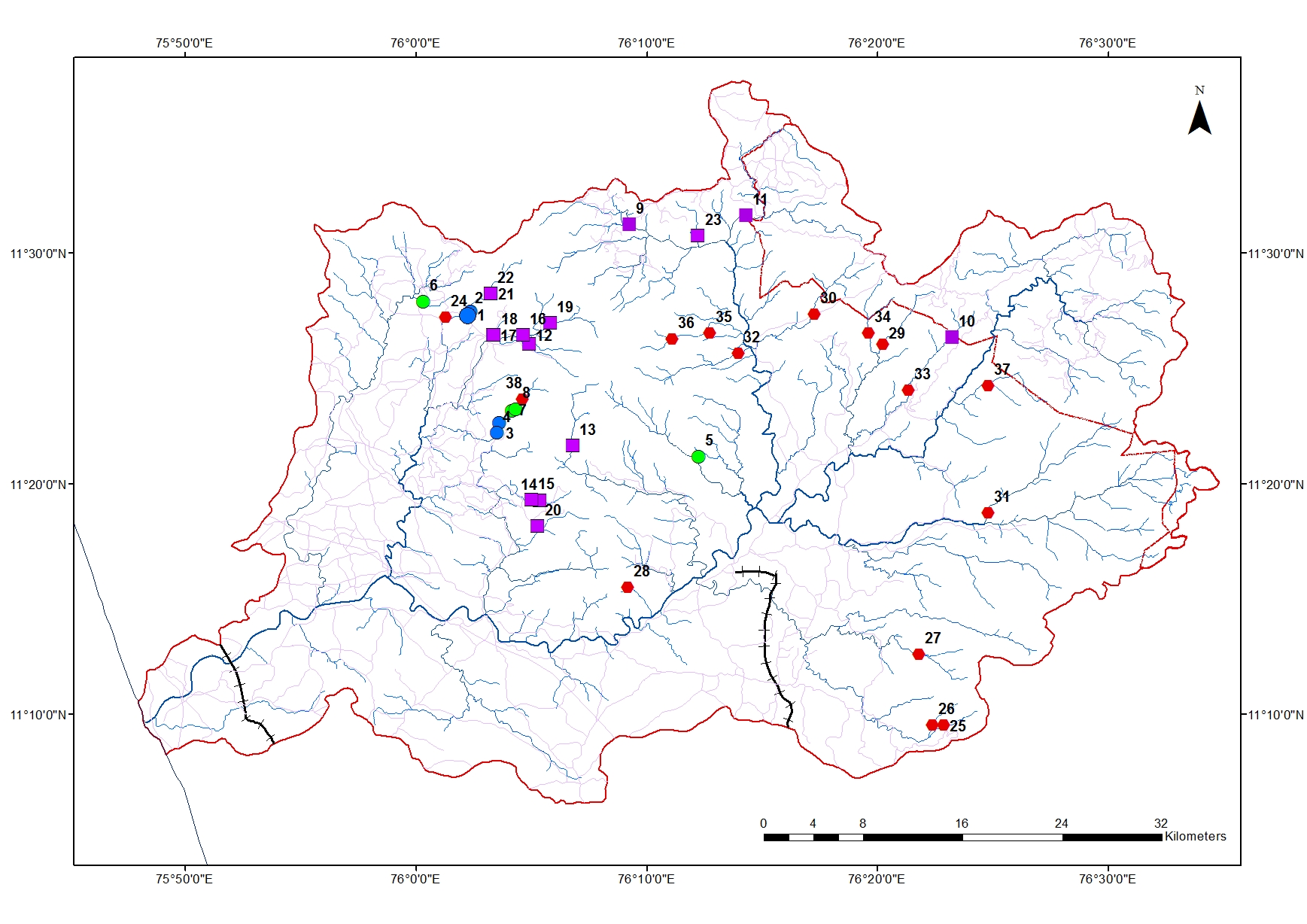 Water for other purposes
INDUSTRIAL WATER REQUIREMENT-12.35 MCM
WATER FOR SALINITY EXCLUSION-184MCM

INLAND NAVIGATION 39 Km length
ECOLOGICAL BALANCE 10-15 % of  Annual flow 
		17 MCM during  non monsoon months
Water Balance
CONCLUSIONS
Chaliyar basin is at present deficit by 133.5 MCM of water during non monsoon period and will have a deficit of fresh water of  214 MCM by 2040 AD

For successful planning, implementation and management of a river basin ,there should be  an organization at the basin level for all developmental activities related to water resources irrespective of administrative  boundaries

Few more projects are needed for the sustainable development of the river basin.
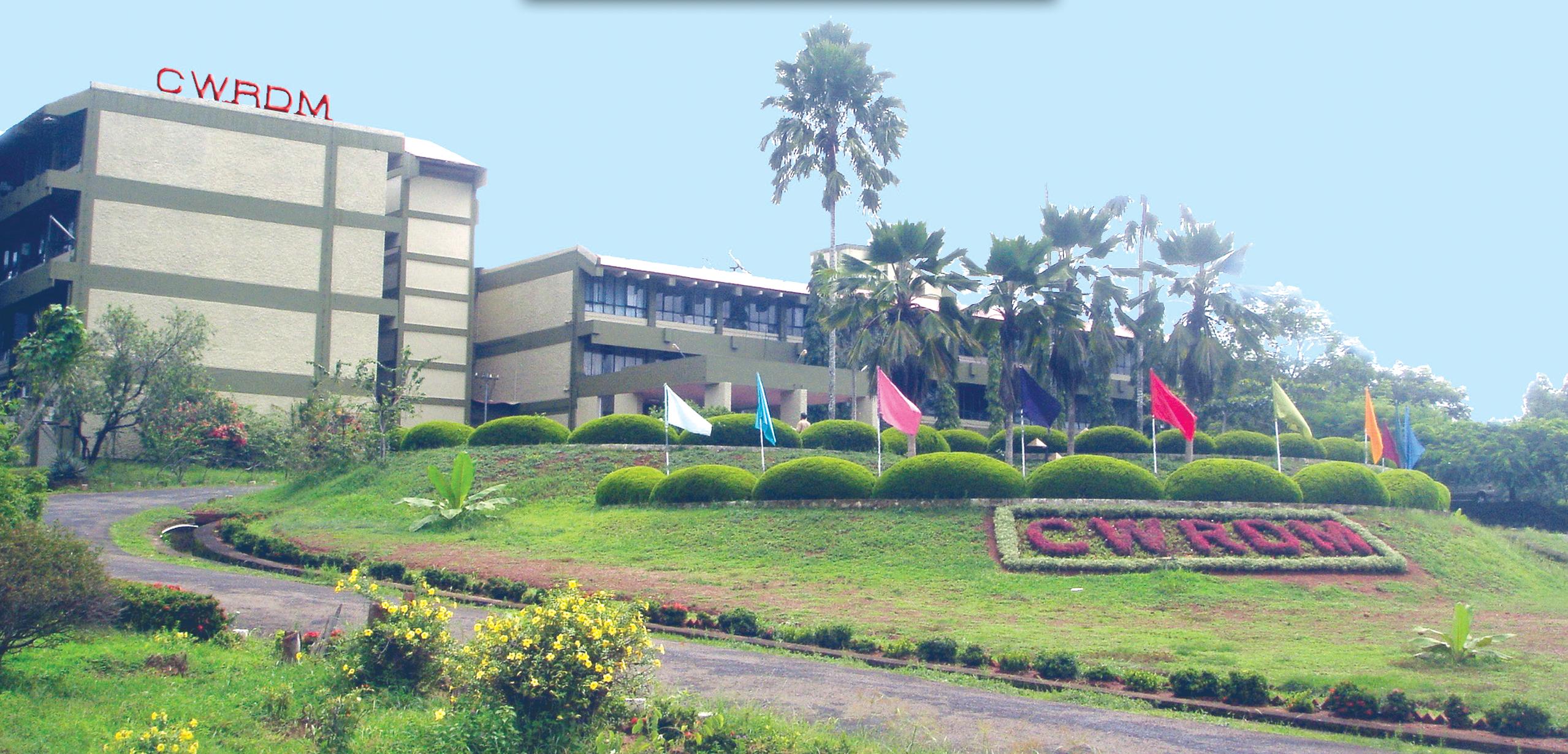 Thank you